اعلام اولویت های مرجعیت ساز در زمینه کوانتوم 
- Quantum sensors based on Hot and cold atoms
- Quantum safe communications
- Quantum computing
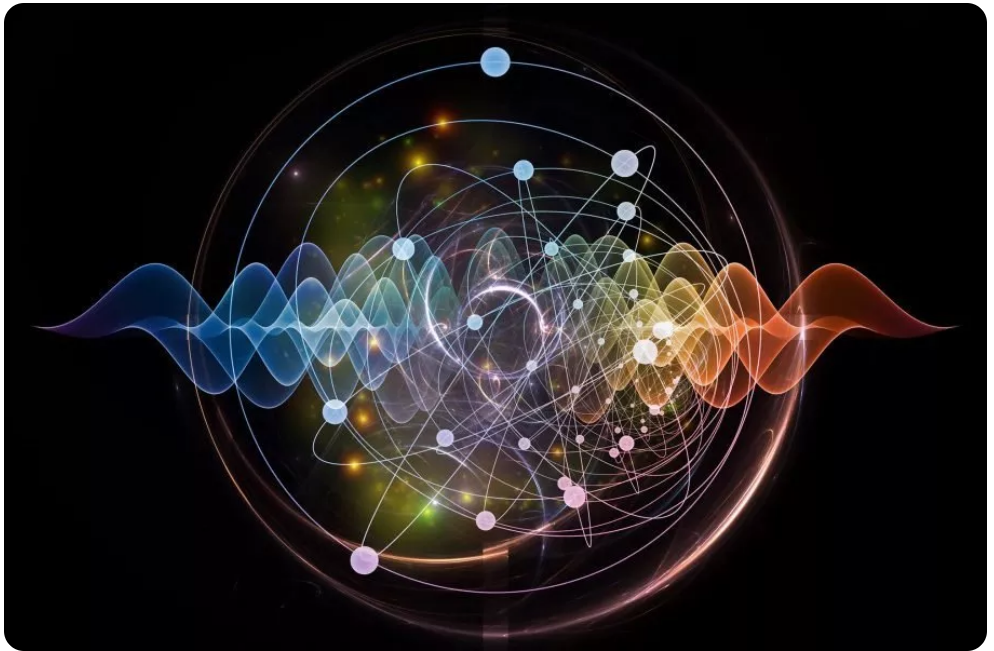 1
اعلام اولویت های مرجعیت ساز در زمینه خانواده

 - فرزند آوری و خانواده 
- مهاجرت و خانواده
- سالمندی و خانواده
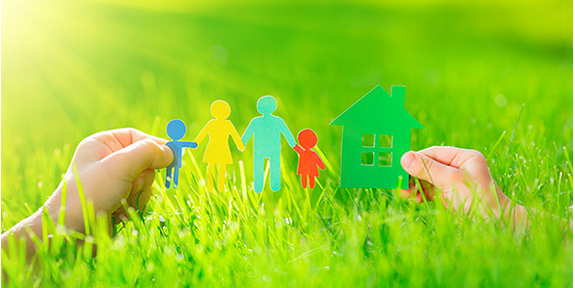 2
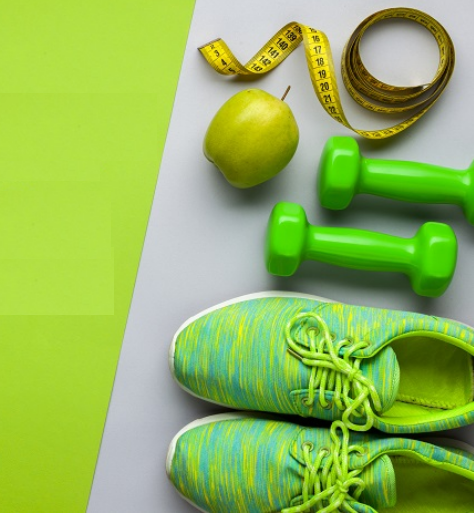 اعلام اولویت های مرجعیت ساز در زمینه علوم ورزشی
• روانشناسی ورزشی
• اقتصاد ورزش
 • حقوق ورزش
• مطالعات فرهنگی ورزشی
 ورزش سالمندی
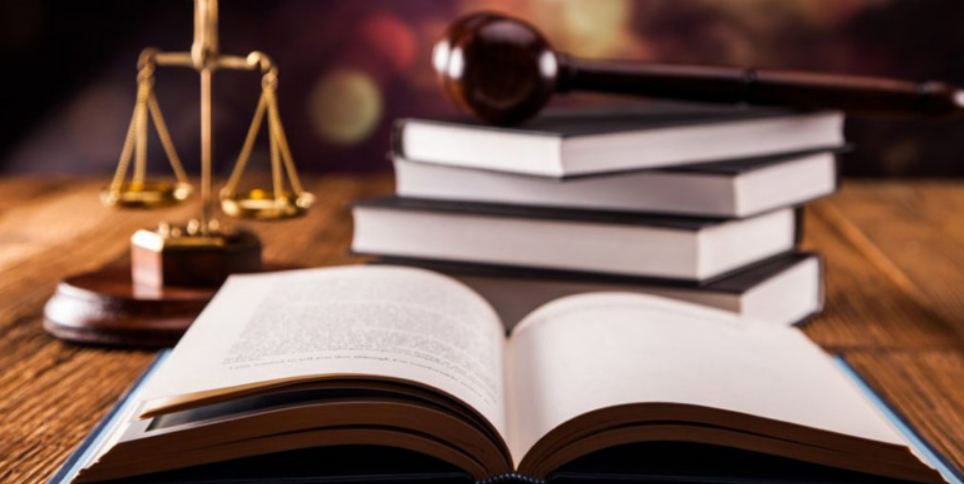 اعلام اولویت های مرجعیت ساز در زمینه حقوق
هوش مصنوعی در حقوق
• حقوق خانواده 
• حقوق محیط زیست
• حقوق سلامت
3
اعلام اولویت های مرجعیت ساز در زمینه علوم انسانی و ارتباطات

• علوم انسانی دیجیتال
• زبان شناسی کاربردی
• زبان و قدرت
• زبان و رسانه
اعلام اولویت های مرجعیت ساز در زمینه فعالیت های اجتماعی
• ایجاد و ترویج گفتمان در عرصه کنشگری اجتماعی
• آینده نگری در عرصه کنشگری اجتماعی
• مرور نظام مند متون و افکار سنجی
اعلام اولویت های مرجعیت ساز در زمینه روانشناسی
• علم سنجی
• مدیریت دانش
• روانشناسی زیست خوابگاهی
• روانشناسی و دین
• روانشناسی سایبر
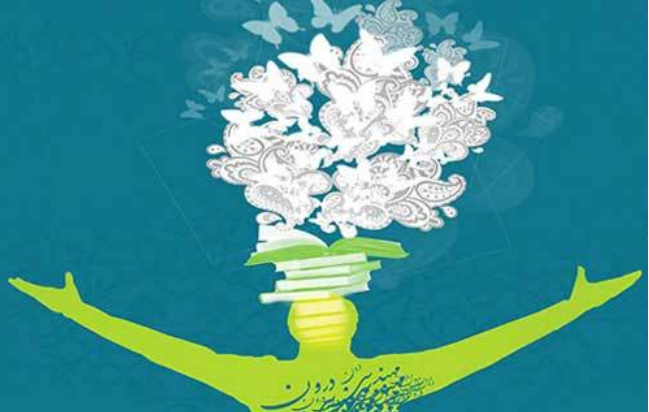 4
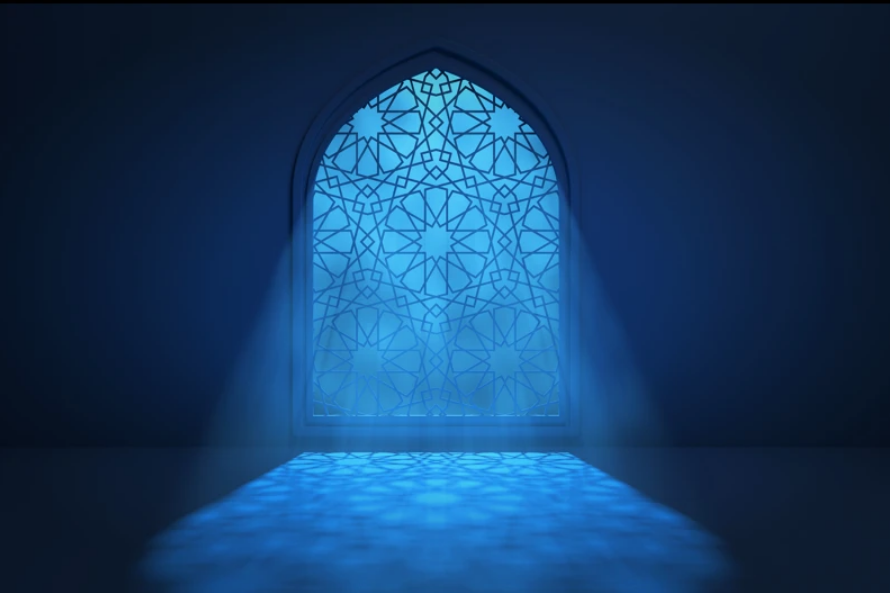 اعلام اولویت های مرجعیت ساز در زمینه معماری
• فرهنگ و هویت در معماری
• معماری ایرانی – اسلامی
• هوش مصنوعی در معماری
• تاثیرات جهانی سازی در معماری
• روانشناسی ترافیک
اعلام اولویت های مرجعیت ساز در زمینه الهیات
• سبک زندگی انسانی
• تاریخ ادیان
• زبان و دین
• نوع شناسی دین
• دین و اقتصاد
5
اعلام اولویت های مرجعیت ساز در زمینه مدیریت
• مدیریت دانش
• رهبری و مدیریت تغییر
• مدیریت و استرس و سلامت روان
• تئوریهای تصمیم گیری 
• مدیریت بحران
اعلام اولویت های مرجعیت ساز در زمینه اقتصاد
• آموزش سیاسی و مشارکت شهروندی
• حقوق بشر و عدالت اجتماعی
• تاثیر رسانه و تکنولوژی
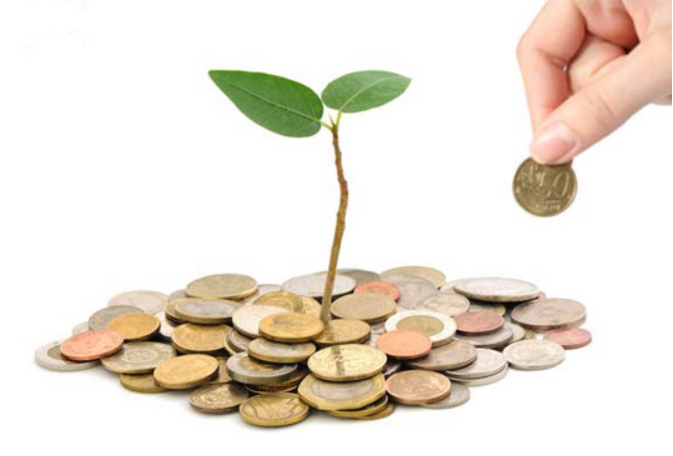 6